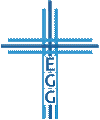 Gottes Freundlichkeit in der Geschichte vom Säen und Ernten
Vollkommen
Verzwickt
Versichert
Versorgt
Vollendet
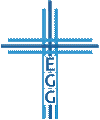 1. Vollkommen
29 Und Gott sprach: Siehe, ⟨hiermit⟩ gebe ich euch alles Samen tragende Kraut, das auf der Fläche der ganzen Erde ist, und jeden Baum, an dem Samen tragende Baumfrucht ist: es soll euch zur Nahrung dienen;
30 aber allen Tieren der Erde und allen Vögeln des Himmels und allem, was sich auf der Erde regt, in dem eine lebende Seele ist, ⟨habe ich⟩ alles grüne Kraut zur Speise ⟨gegeben⟩. Und es geschah so.
31 Und Gott sah alles, was er gemacht hatte, und siehe, es war sehr gut. Und es wurde Abend, und es wurde Morgen: der sechste Tag.
(1. Mose 1,29-31)
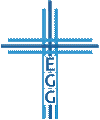 Gottes Freundlichkeit in der Geschichte vom Säen und Ernten
1. Vollkommen
9 Und der HERR, Gott, ließ aus dem Erdboden allerlei Bäume wachsen, begehrenswert anzusehen und gut zur Nahrung, und den Baum des Lebens in der Mitte des Gartens, und den Baum der Erkenntnis des Guten und Bösen.
(1. Mose 2,9)
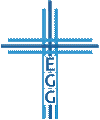 Gottes Freundlichkeit in der Geschichte vom Säen und Ernten
1. Vollkommen
15 Und der HERR, Gott, nahm den Menschen und setzte ihn in den Garten Eden, ihn zu bebauen und ihn zu bewahren.
16 Und der HERR, Gott, gebot dem Menschen und sprach: Von jedem Baum des Gartens darfst du essen;
17 aber vom Baum der Erkenntnis des Guten und Bösen, davon darfst du nicht essen; denn an dem Tag, da du davon isst, musst du sterben!
(1. Mose 2,15-17)
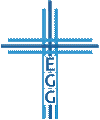 Gottes Freundlichkeit in der Geschichte vom Säen und Ernten
2. Verzwickt
6 Und die Frau sah, dass der Baum gut zur Nahrung und dass er eine Lust für die Augen und dass der Baum begehrenswert war, Einsicht zu geben; und sie nahm von seiner Frucht und aß, und sie gab auch ihrem Mann bei ihr, und er aß.
(1. Mose 3,6)
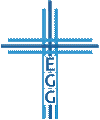 Gottes Freundlichkeit in der Geschichte vom Säen und Ernten
2. Verzwickt
Folge des Sündenfalls: Zerstörte Beziehungen
Untereinander (1. Mose 4; 11; usw.)
Zum Schöpfer (vgl. Römer 1,21; 3,23)
Zur Schöpfung (Hebräer 4,15-16; 10,21-23)
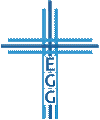 Gottes Freundlichkeit in der Geschichte vom Säen und Ernten
2. Verzwickt
17 Und zu Adam sprach er: Weil du auf die Stimme deiner Frau gehört und gegessen hast von dem Baum, von dem ich dir geboten habe: Du sollst davon nicht essen! – so sei der Erdboden deinetwegen verflucht: Mit Mühsal sollst du davon essen alle Tage deines Lebens;
18 und Dornen und Disteln wird er dir sprossen lassen, und du wirst das Kraut des Feldes essen!
19 Im Schweiße deines Angesichts wirst du ⟨dein⟩ Brot essen, bis du zurückkehrst zum Erdboden, denn von ihm bist du genommen. Denn Staub bist du, und zum Staub wirst du zurückkehren!
(1. Mose 3,17-19)
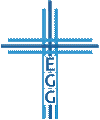 Gottes Freundlichkeit in der Geschichte vom Säen und Ernten
2. Verzwickt
22 Denn wir wissen, dass die ganze Schöpfung zusammen seufzt und zusammen in Geburtswehen liegt bis jetzt.
(Römer 8,22)

15 Und ich werde Feindschaft setzen zwischen dir und der Frau, zwischen deinem Nachwuchs und ihrem Nachwuchs; er wird dir den Kopf zermalmen, und du, du wirst ihm die Ferse zermalmen.
(1. Mose 3,15)
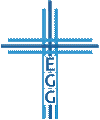 Gottes Freundlichkeit in der Geschichte vom Säen und Ernten
3. Versichert
22 Von nun an, alle Tage der Erde, sollen nicht aufhören Saat und Ernte, Frost und Hitze, Sommer und Winter, Tag und Nacht.
(1. Mose 8,22)

 Zeit, deine Beziehung mit Gott zu überdenken!
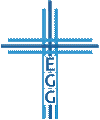 Gottes Freundlichkeit in der Geschichte vom Säen und Ernten
4. Versorgt
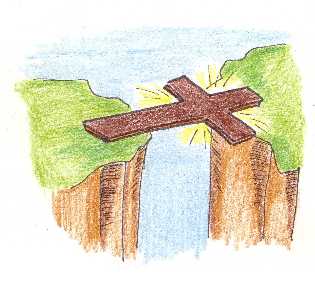  Lass dich versöhnen mit Gott!
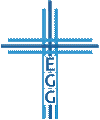 Gottes Freundlichkeit in der Geschichte vom Säen und Ernten
4. Versorgt
25 Deshalb sage ich euch: Seid nicht besorgt für euer Leben, was ihr essen und was ihr trinken sollt, noch für euren Leib, was ihr anziehen sollt! Ist nicht das Leben mehr als die Speise und der Leib mehr als die Kleidung?
26 Seht hin auf die Vögel des Himmels, dass sie weder säen noch ernten noch in Scheunen sammeln, und euer himmlischer Vater ernährt sie ⟨doch⟩. Seid ihr nicht viel wertvoller als sie?
(Matthäus 6,25-26)
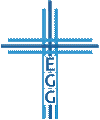 Gottes Freundlichkeit in der Geschichte vom Säen und Ernten
5. Vollendet
6 Ich bin der Weg und die Wahrheit und das Leben. Niemand kommt zum Vater als nur durch mich.
(Johannes 14,6)

2 In der Mitte ihrer Straße und des Stromes, diesseits und jenseits, ⟨war der⟩ Baum des Lebens, der zwölf⟨mal⟩ Früchte trägt und jeden Monat seine Frucht gibt; und die Blätter des Baumes ⟨sind⟩ zur Heilung der Nationen.
(Offenbarung 22,2)
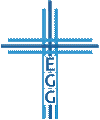 Gottes Freundlichkeit in der Geschichte vom Säen und Ernten
Gottes Freundlichkeit in der Geschichte vom Säen und Ernten
Vollkommen
Verzwickt
Versichert
Versorgt
Vollendet
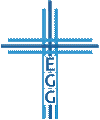